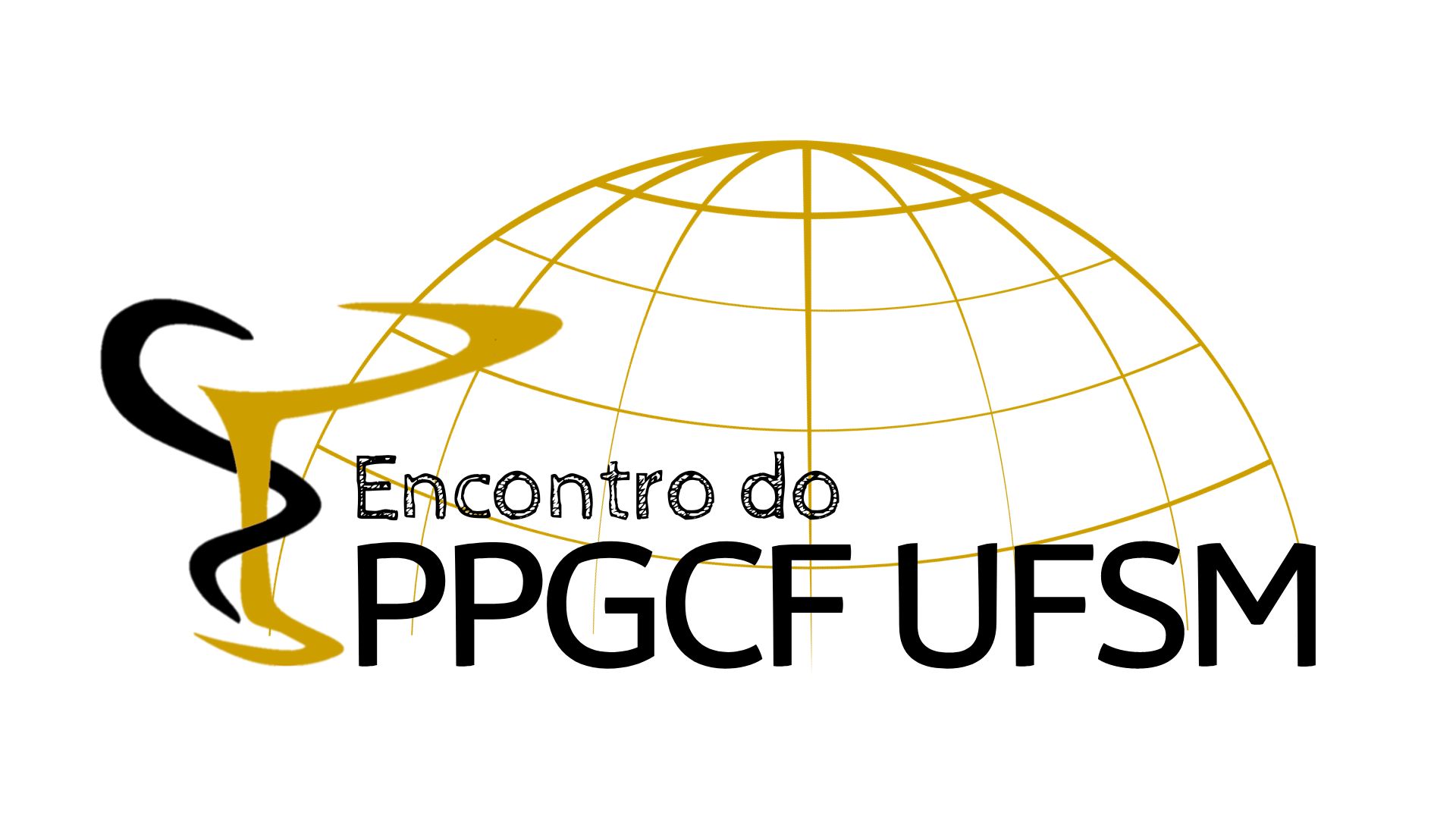 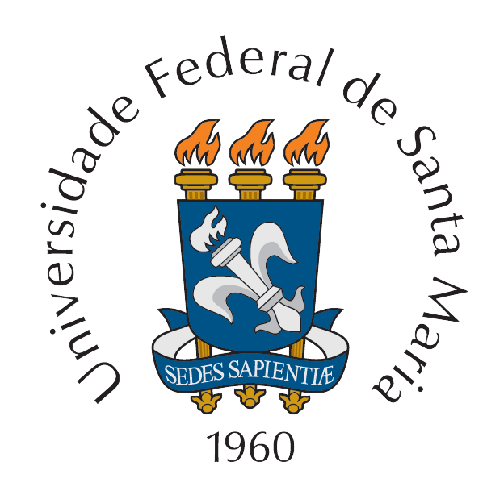 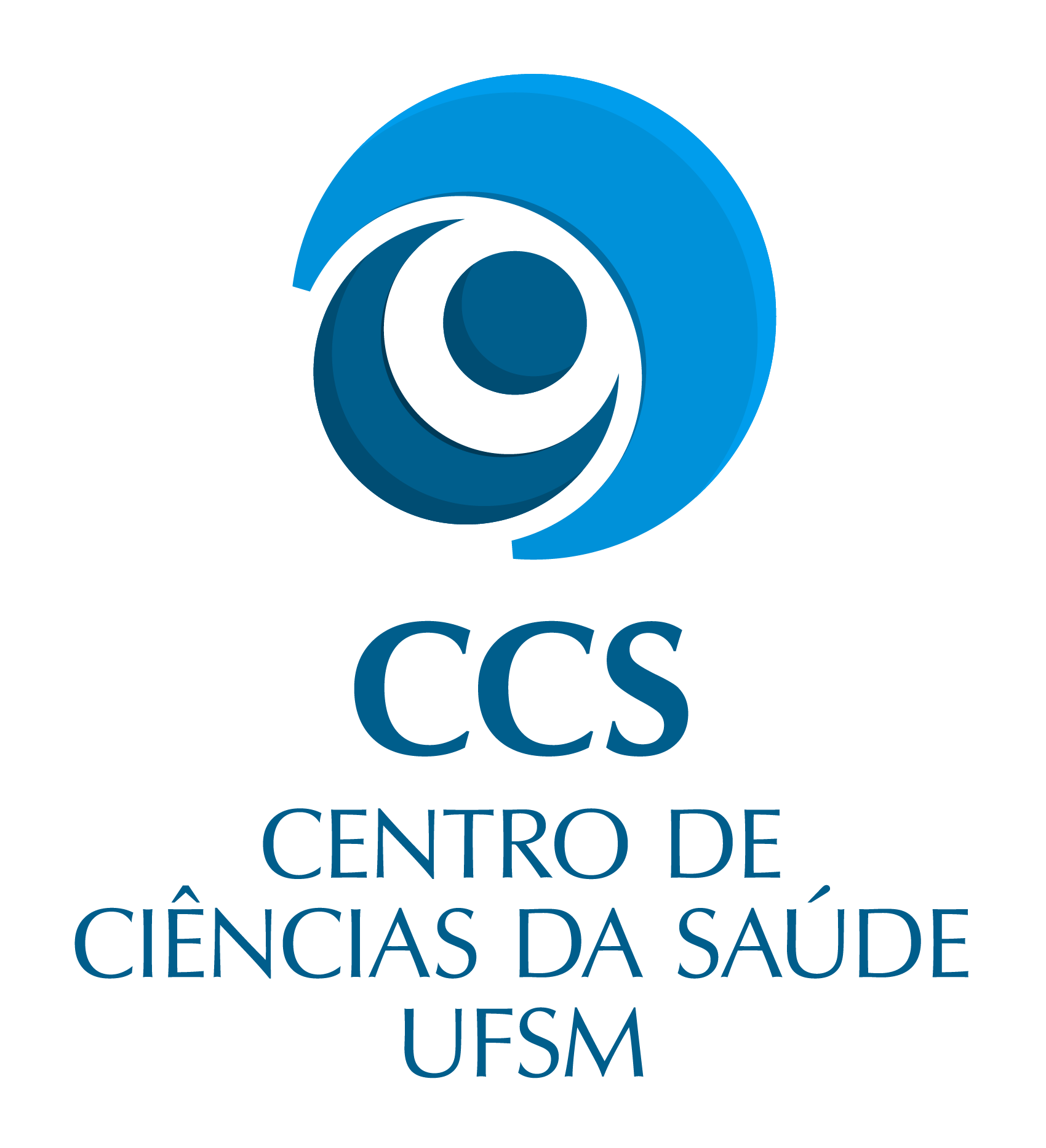 Universidade Federal de Santa Maria
VIII ENCONTRO DO PROGRAMA DE PÓS-GRADUAÇÃO EM CIÊNCIAS FARMACÊUTICAS
Área 1: DESENVOLVIMENTO E AVALIAÇÃO DE PRODUTOS FARMACÊUTICOS